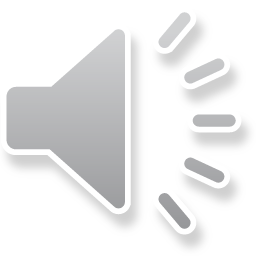 Из семейного альбома
Выполнила
ученица 10 «Б» класса 
МКОУ Таловской СОШ
Гаврилова Анна
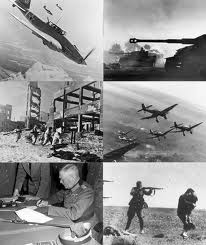 Слава ветеранам  
Сколько лет уж прошло, с той поры,
Как горела земля под ногами,
Многих нет ветеранов войны,
Но, мы помним о них, они с нами.
И, листая альбомы в семье,
Вдруг заметит нечаянно кто-то,
Притаилась война в уголке,
В пожелтевшем от времени фото.
С фотографий с улыбкой глядят,
Те, кто жизни своей не щадил,
В тех далёких жестоких боях,
От фашистов страну защитил.
Не померкнет их слава в сердцах.
Укрепляется память с годами,
У народа жить будет в веках,
Тот, кто бился жестоко с врагами.
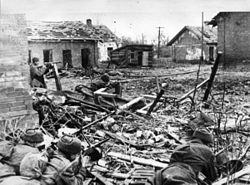 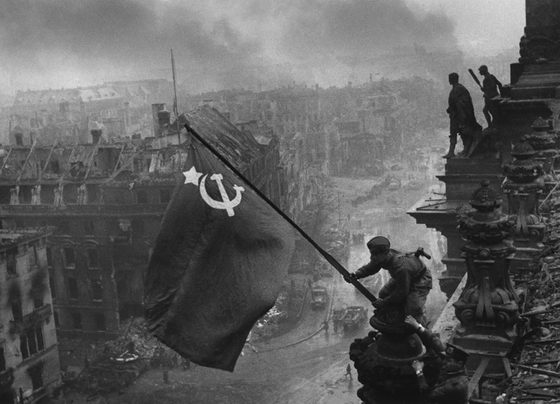 Их было четыре брата…
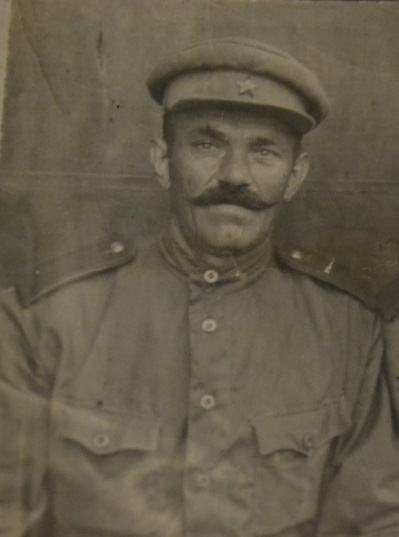 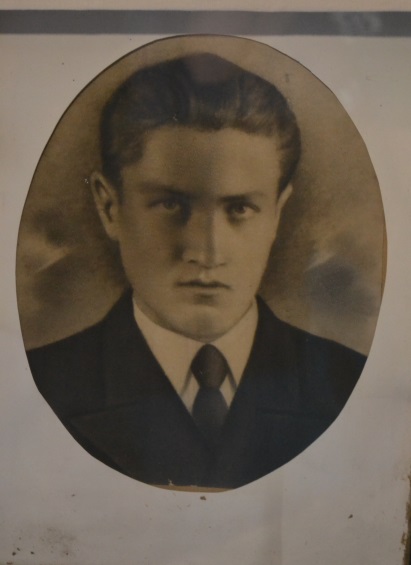 Владимир
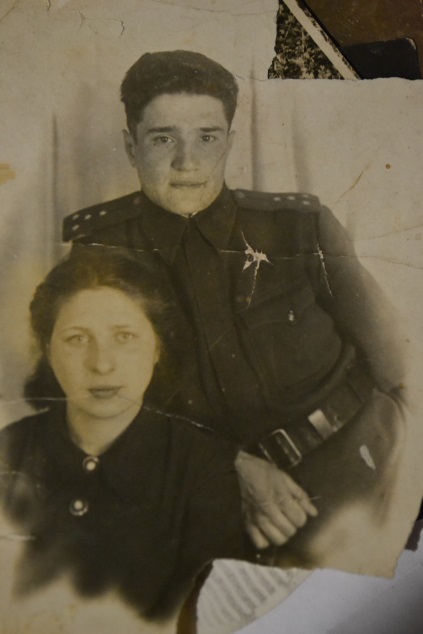 Яков
…и Николай
Константин
Вернулся только один….
Иванов константин михайлович
Родился в 1921 году на хуторе Курбатов  Касторенского р-на Курской обл. Окончил военное училище в Рязани. В КА находился с 15 сентября 1939 года. Командовал стрелковым батальоном 121 пластунского полка 9 пластунской Краснодарской дивизии. Поскольку он был разведчиком, подробных сведений о нем нет, но по сведениям ЦАМО погиб Иванов К.М. 16 марта 1945 года. Похоронен в селе Вервальде на северо-западной окраине. В 1945 году по Потсдамской конференции город Вервальде перешел от Германии к Польше и был переименован в Мешковице. Есть сведения о  том, что в связи с укрупнением военных захоронений на территории Польши останки наших солдат были перезахоронены в городе Щецине в Западно-Поморском воеводстве. Но в списках этого захоронения Иванова К.М. нет. Фотографий и списков захоронений в Мешковице также нет. Сведения об Иванове К.М.  внесены в Книгу памяти Курской обл. (3 том).
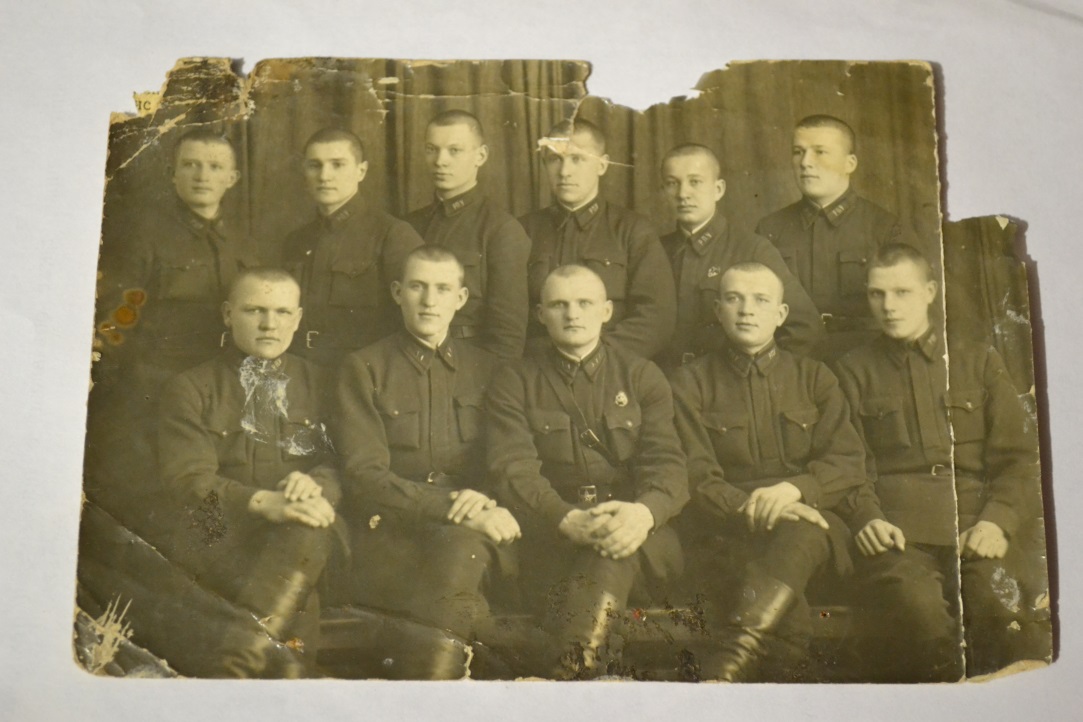 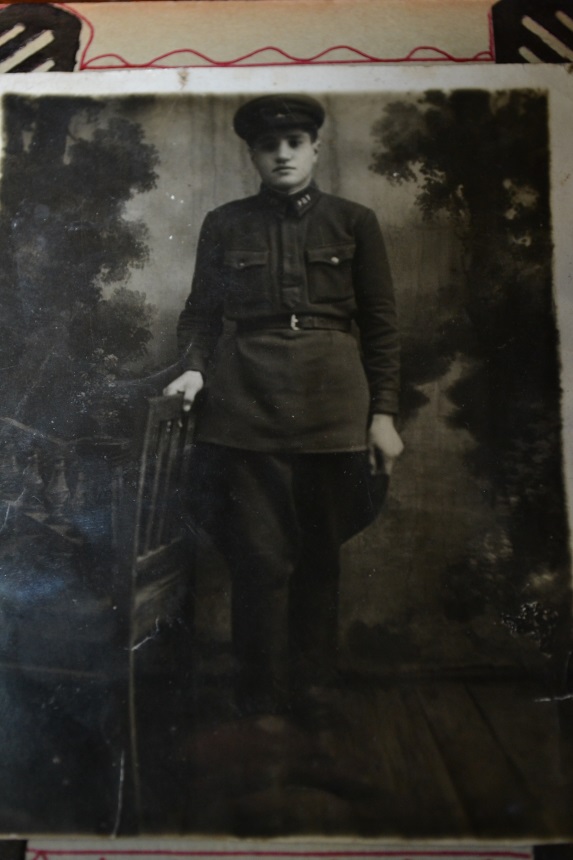 Фото сделано в г.Рязани во время обучения в военном училище
На фото Константин Михайлович с невестой. Они так и не сыграли свадьбу…(фото сделано в довоенной Москве)
Фото сделано в 1943 году в госпитале в Краснодаре
Посмертно награжден Орденом Отечественной войны II степени.
Выписка из именного списка №14 безвозвратных потерь офицерского состава 9 пластунского полка краснодарской дивизии с 15.03.45 по 18.03.45(источник информации: ЦАМО, № фонда: 33, № описи:11458, № дела:745)
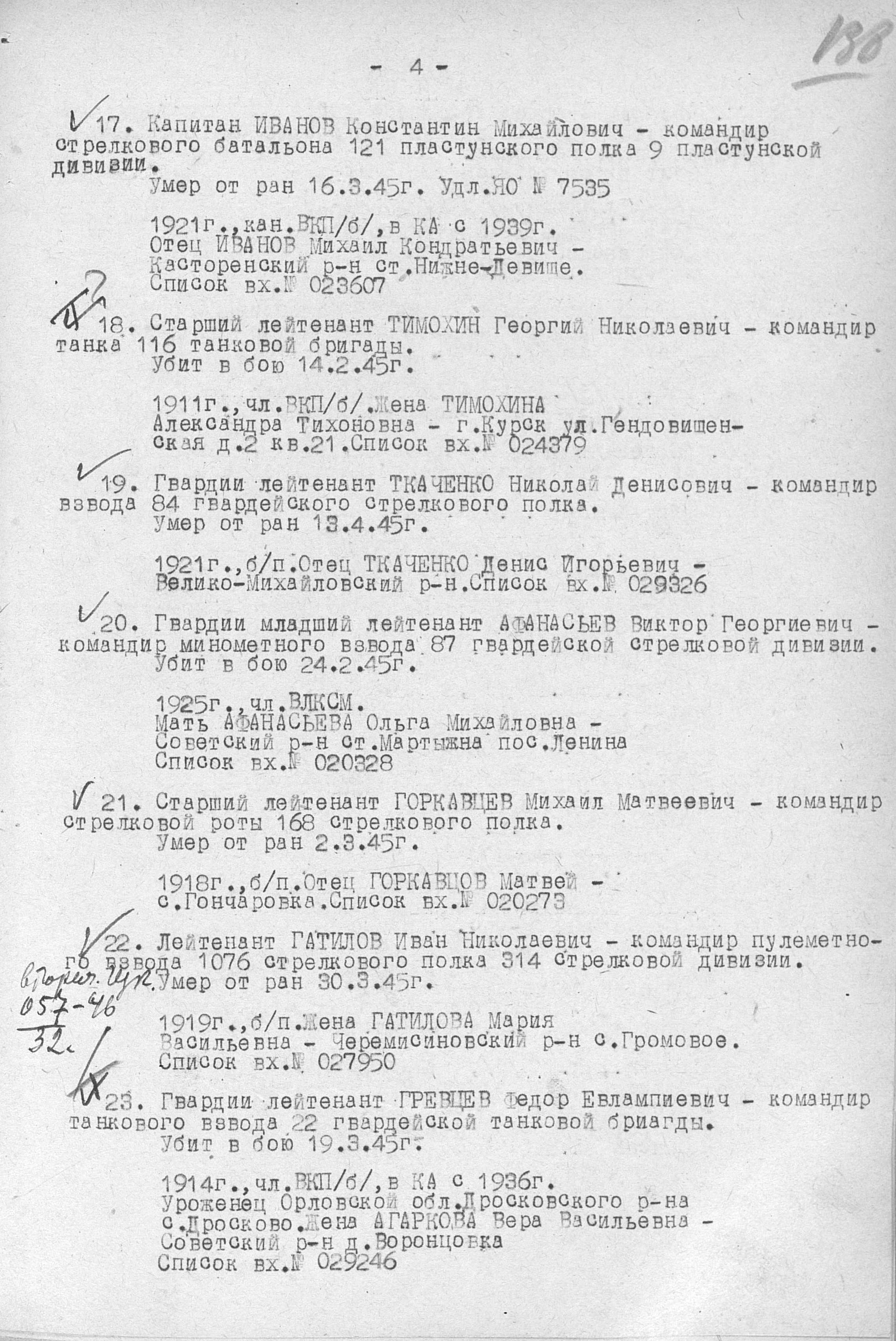 Иванов николай михайлович
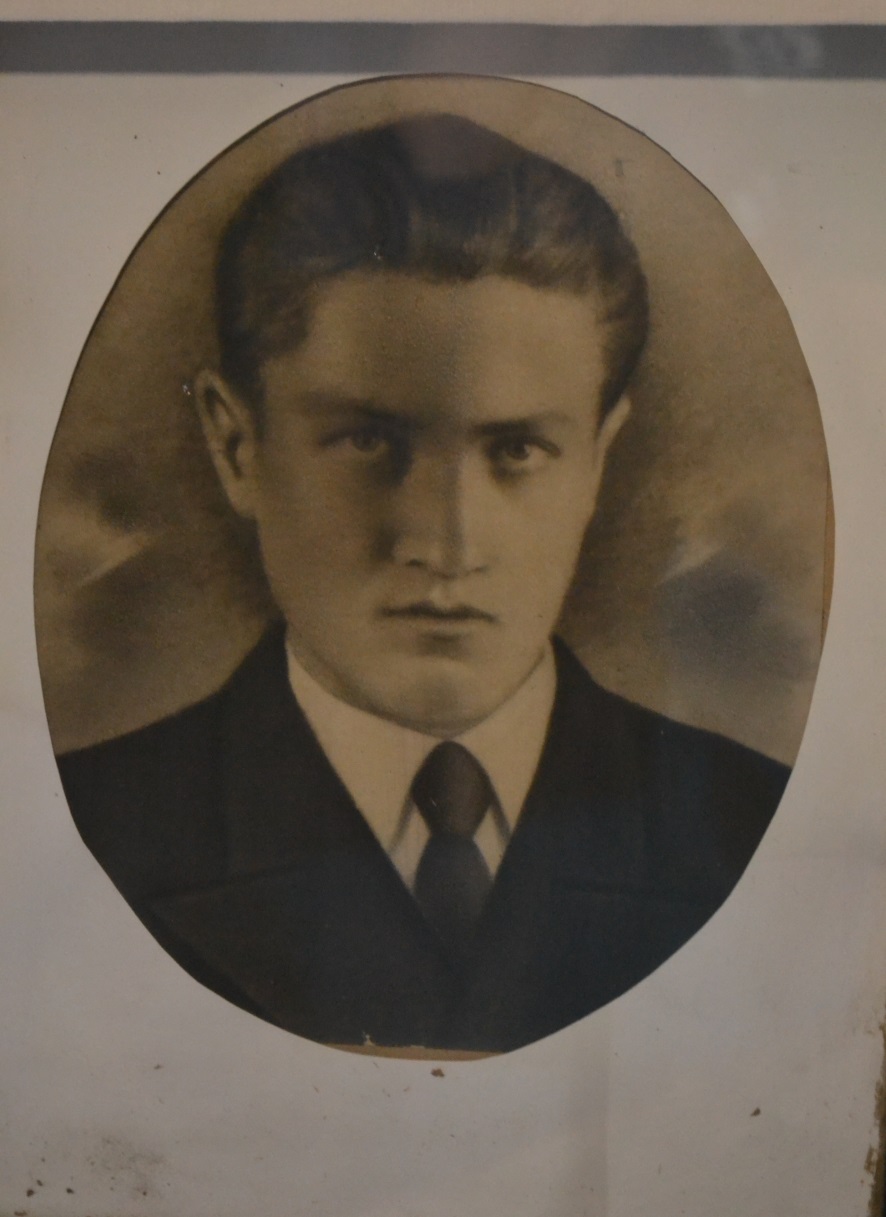 Родился в 1924 году на хуторе Курбатов Касторенского района Курской области. Ушёл на фронт в 1942г. после освобождения от немцев Воронежской обл. Ему было всего 17 лет…По сведениям МО стало известно, что он был рядовым-разведчиком 477 армейского минометного полка 13-й армии. Погиб 10 октября 1943 года, похоронен в братской могиле в селе Староселье Чернобыльского р-на Киевской обл. Ныне это 30-ая зона отчуждения Чернобыльской АЭС. Есть фотография братской могилы в виде 2х обелисков с именами похороненных.
Захоронение в селе Староселье
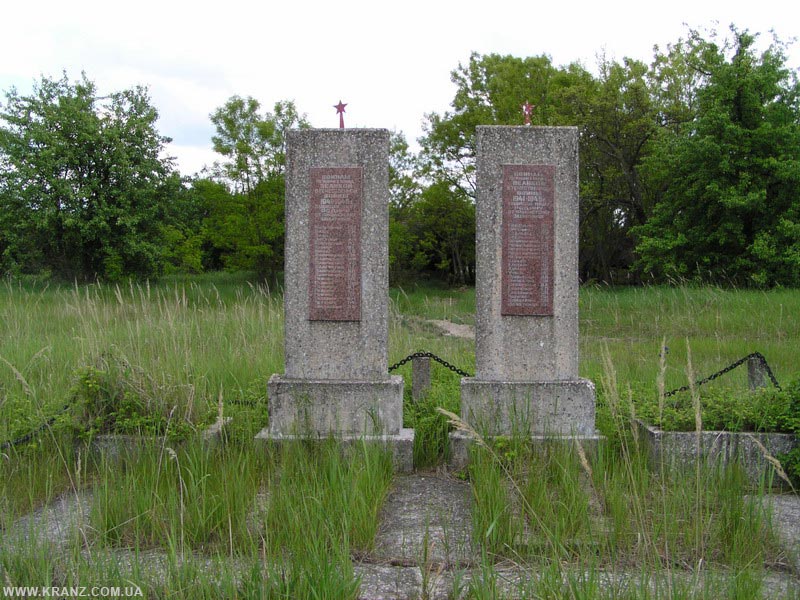 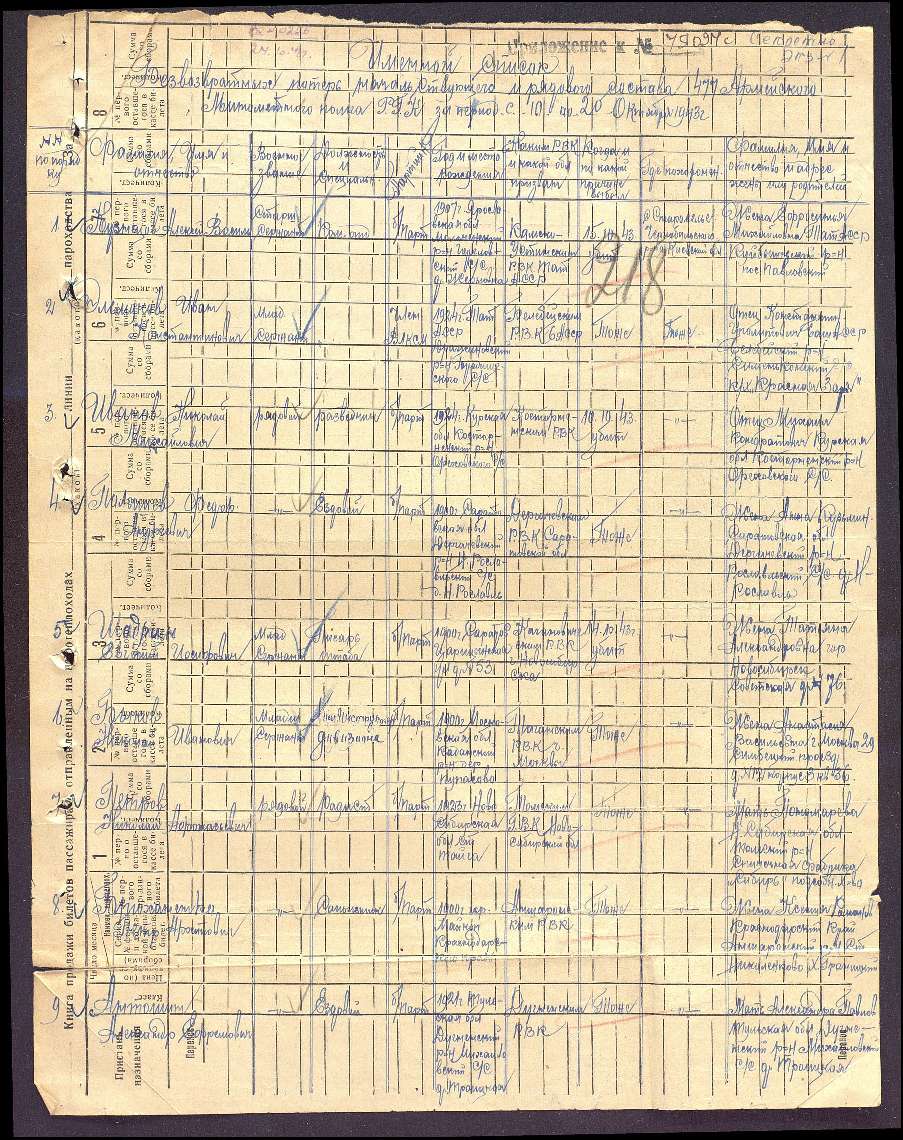 Выписка из именного списка  безвозвратных потерь начальствующего и рядового состава 477 армейского минометного полка за период с 10 по 20 окт. 1943 г(источник информации: ЦАМО, № фонда: 58, № описи:18001, № дела:964)
Иванов яков михайлович
Родился в 1909 году на хуторе Курбатов Касторенского района Курской области. Про Якова Михайловича почти ничего не известно. Есть информация, что он работал в Туле и был призван оттуда на фронт. Информации про военкомат и про часть, к которой он был приписан нет. Известно, что в часть эшелон с солдатами не прибыл.
Иванов владимир михайлович
Иванов Владимир Михайлович вернулся с войны с контузией, но не смотря на это, прожил долгую жизнь, воспитал трех дочерей.
С войны не вернулся также отец моей бабушки…
Святышев Фрол Михайлович родился в 1910 году. Призван 15 августа 1941 года Касторенским РВК Касторенского р-на курской обл. В военных документах он записан как пропавший без вести в апреле 1943 года. Однако, после войны вдова Фрола Михайловича, моя прабабушка, нашла его сослуживца. По словам однополчанина, погиб Фрол Михайлович на его глазах во время авианалета – распутывал лошадь. Фрол Михайлович был ездовым в артиллерийском полку. Он не мог оставить орудие, поэтому был убит прямым попаданием бомбы. На сайте МО есть запись в отчетах о безвозвратных потерях.
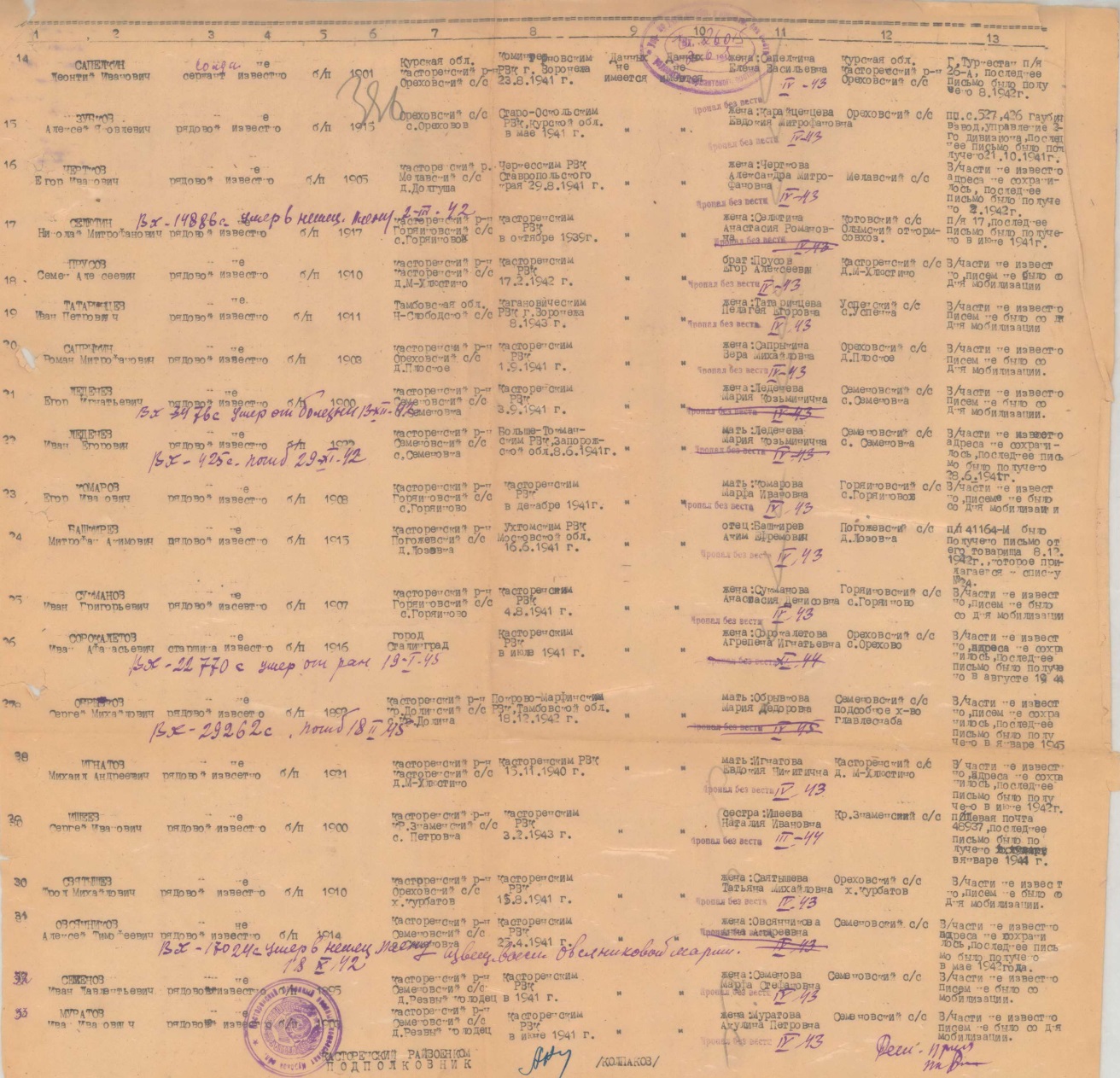 Выписка из именного списка безвозвратных потерь (источник информации: ЦАМО, № фонда: 58, № описи:977522, № дела:270)
И отец моего дедушки…
Астафьев Дмитрий Петрович родился в 1908 году в селе Тербуны Липецкой обл. В начале 30-х гг переехал с семьей в Воронеж, откуда и был призван на фронт. Погиб в 1944 году на Западной Украине, место захоронения неизвестно.
Его письмо семье…
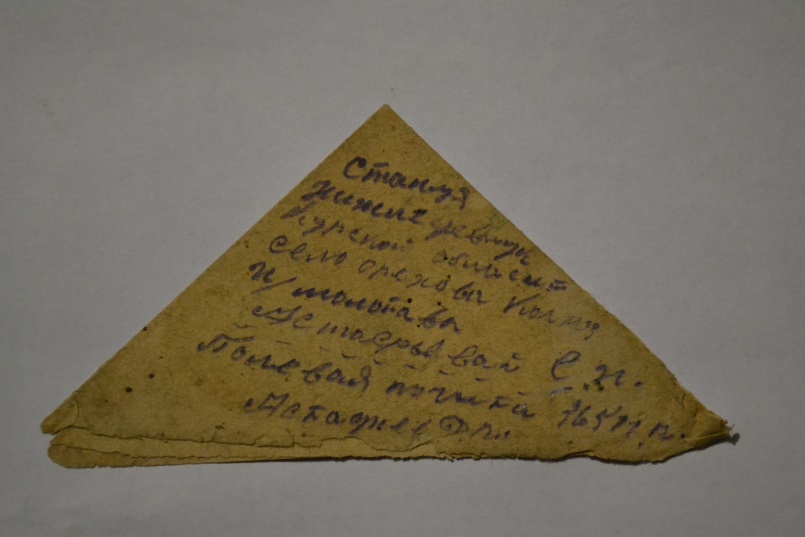 Дедушка берег его
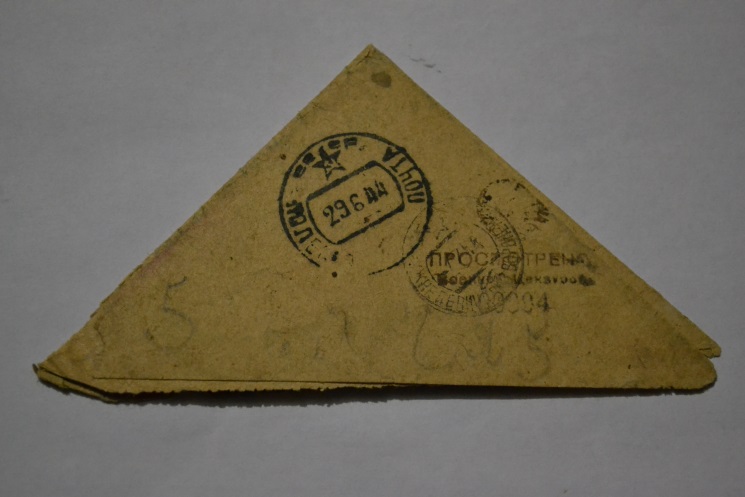 Дедушкиной матери пришла такая справка о том, что ее муж получил медаль «За отвагу»
Пусть люди этот День не позабудут!  
Четыре года страшных испытаний...
Потери, жертвы, искалеченные судьбы...
Война... и тысячи людских страданий!..
ИМЁН ГЕРОЕВ – НИКОГДА НЕ ПОЗАБУДЕМ!!!
Пусть мирных дней отсчёт ведёт Отчизна!
Людьми пусть правят только МИР и ДОБРОТА!
Пусть будет ДЕНЬ ПОБЕДЫ над фашизмом –
ПОБЕДОЙ МИРА на Планете НАВСЕГДА!..
Пусть люди этот День не позабудут!
Пусть Память свято сохранит те имена,
Которые приблизили ПОБЕДУ –
Своими жизнями, перечеркнув, "война"…
Четыре года испытаний страшных!..
МИР ПАВШИМ!.. – Ушедшим... Не вернувшимся домой!..
ПОКЛОН ТЫЛОВИКАМ!.. – на смену вставшим!..
Всем, кто ПОБЕДУ ОДЕРЖАЛ, – ПОКЛОН ЗЕМНОЙ!!!
(О. Климчук)
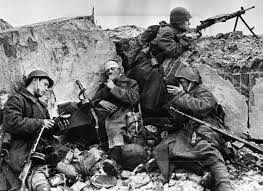 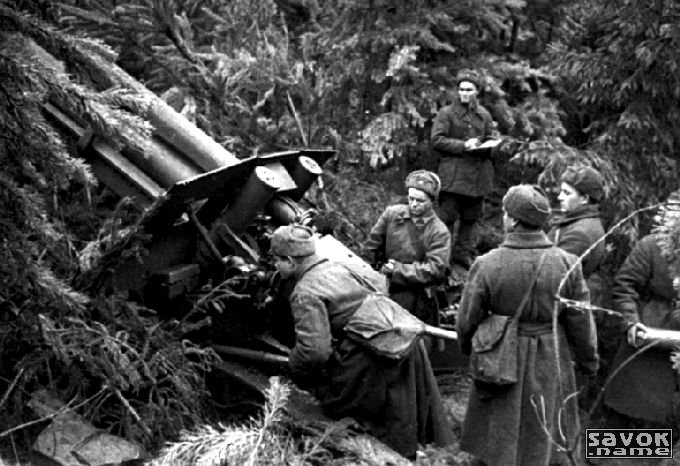 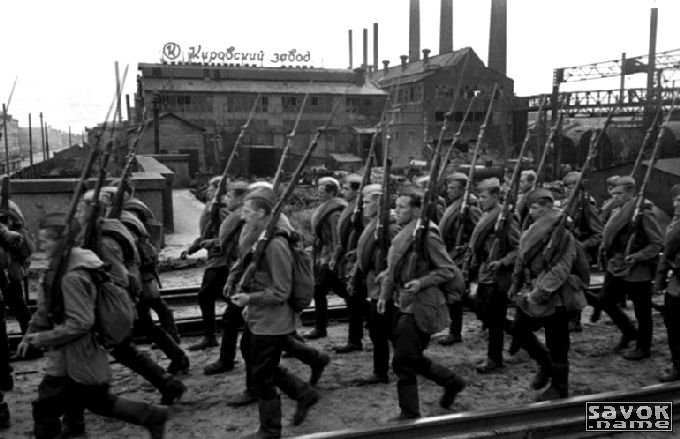